Производства консервированных овощей, фруктов, каперсов, пищевого уксуса и масло шиповника
$16,7 млн.
$18,5 млн.
2600 тонна
Ташкентская область
Экспорт: 90%
Местный рынок: 10%
ВНД: 34,5%
ЧПС: $34,0
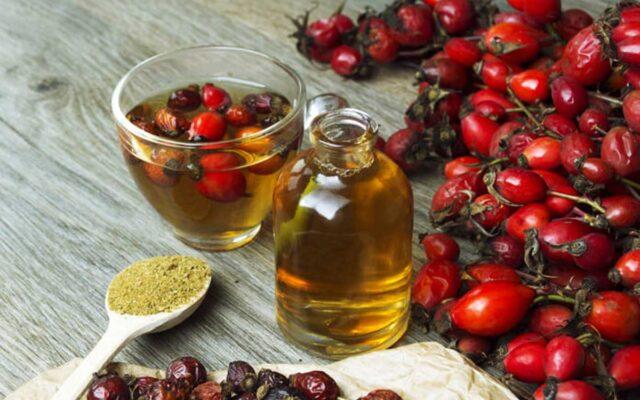 38 месяцев
Будет обеспечена
sabir.abidov@mail.ru
Абидов Сабир Шукурович
+99893 519-20-02